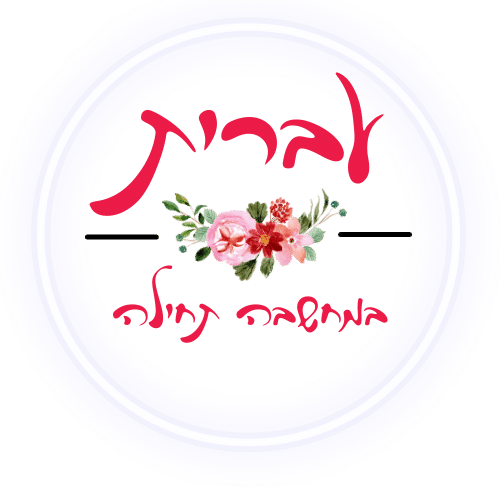 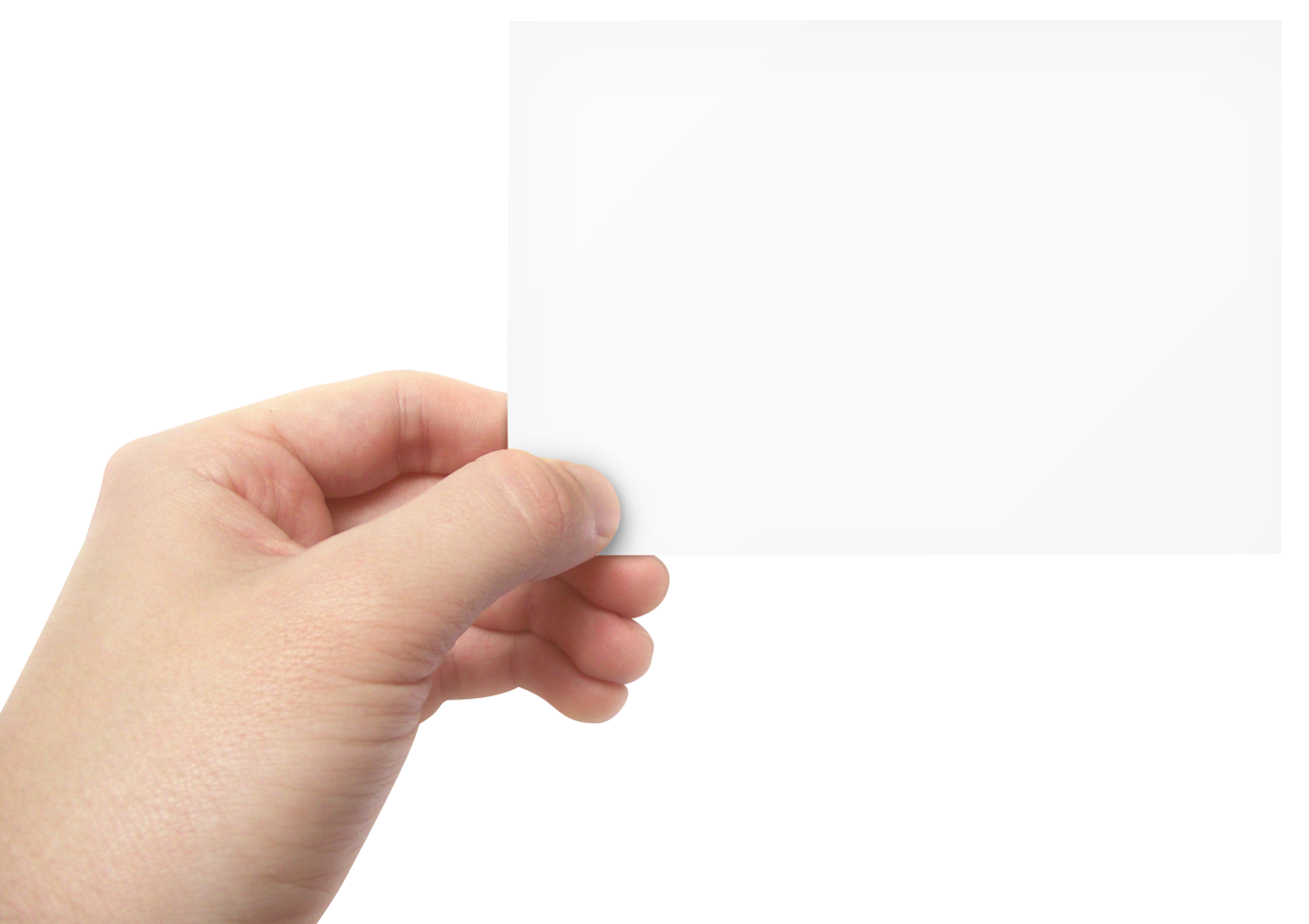 לומד עצמאי- 
השאלה כטקסט
חט"ב
השאלה כטקסט
הקדמה לקהילת המורים, 
במצגת זו כלי נהדר שכדאי לשלב בכל יחידת הוראה כדי לאפשר לתלמידים לפתח את יכולות הלמידה העצמאית.
תלמידים רבים מתקשים להתמודד עם הבנת השאלה באופן עצמאי, בעזרת הכלי נתייחס לשאלה עצמה כטקסט וכך נוכל להעמיק בתוכן השאלה, להבין את כוונת השאלה ולתכנן נכון את המהלכים כדי להגיע לתשובה מיטבית.
לאחר ניתוח של שלוש שאלות התלמידים ירכשו את המיומנות ויוכלו להתמודד באופן עצמאי עם שאלות ההבנה.
חשוב מאוד לשלב רפלקציה ובקרה עצמית כדי לסייע לתלמידים לפתח מודעות מטה קוגניטיבית.
ממליצה להתרים ללמידה שאלון שממפה את אסטרטגיית הפעולה של התלמידים.
ענו על השאלון
ליצירת עותק לחצו כאן
בהצלחה רבה
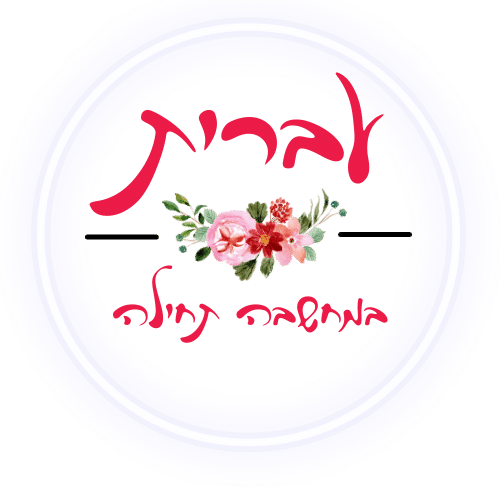 קוראים את כל השאלה/הוראה ומבררים:
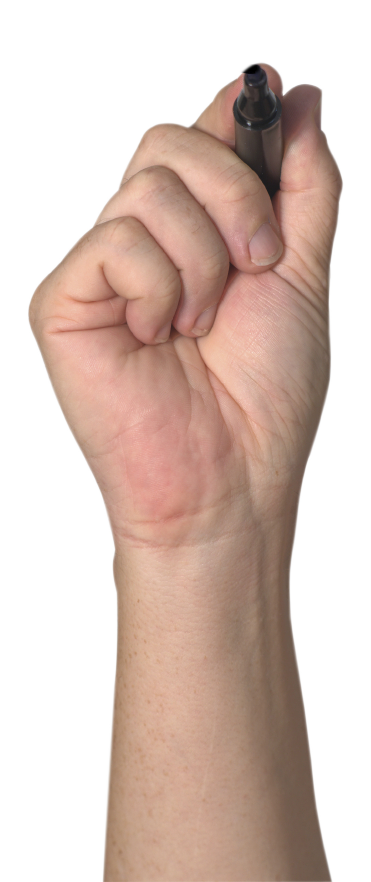 1. מה השאלה/הוראה אומרת?
2. מה השאלה/הוראה שואלת?
3. מה השאלה/הוראה דורשת?
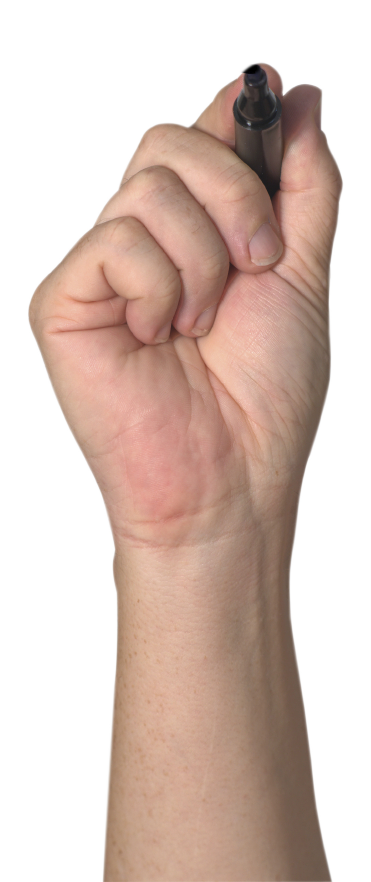 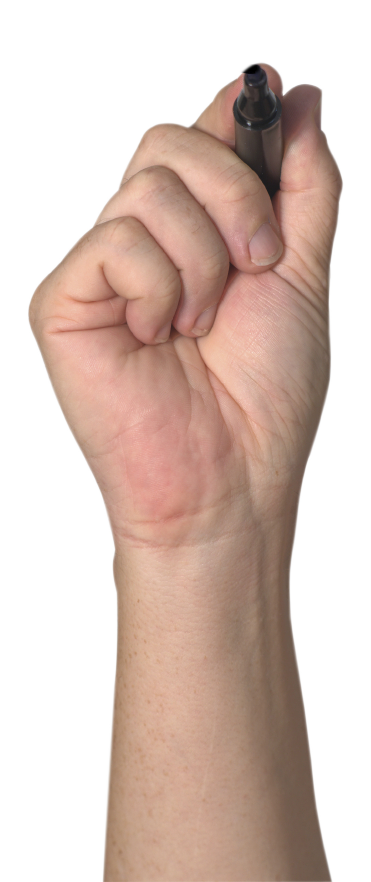 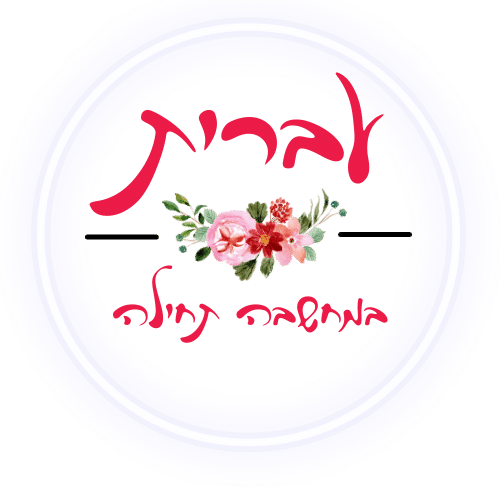 קוראים את כל השאלה ומבררים:
איזה מידע אני יכול ללמוד מהשאלה? מה המידע שמסתתר בשאלה?
1. מה השאלה/הוראה אומרת?
2. מה השאלה/הוראה שואלת?
3. מה השאלה/הוראה דורשת?
מה מבקשים ממני בשאלה?
מסמנים את מילת ההוראה ומבינים אותה.
מה אני צריך/ה לעשות כדי לענות על השאלה? מה יהיה מבנה התשובה?
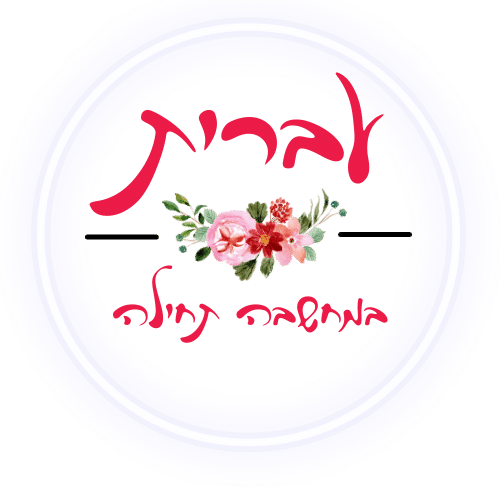 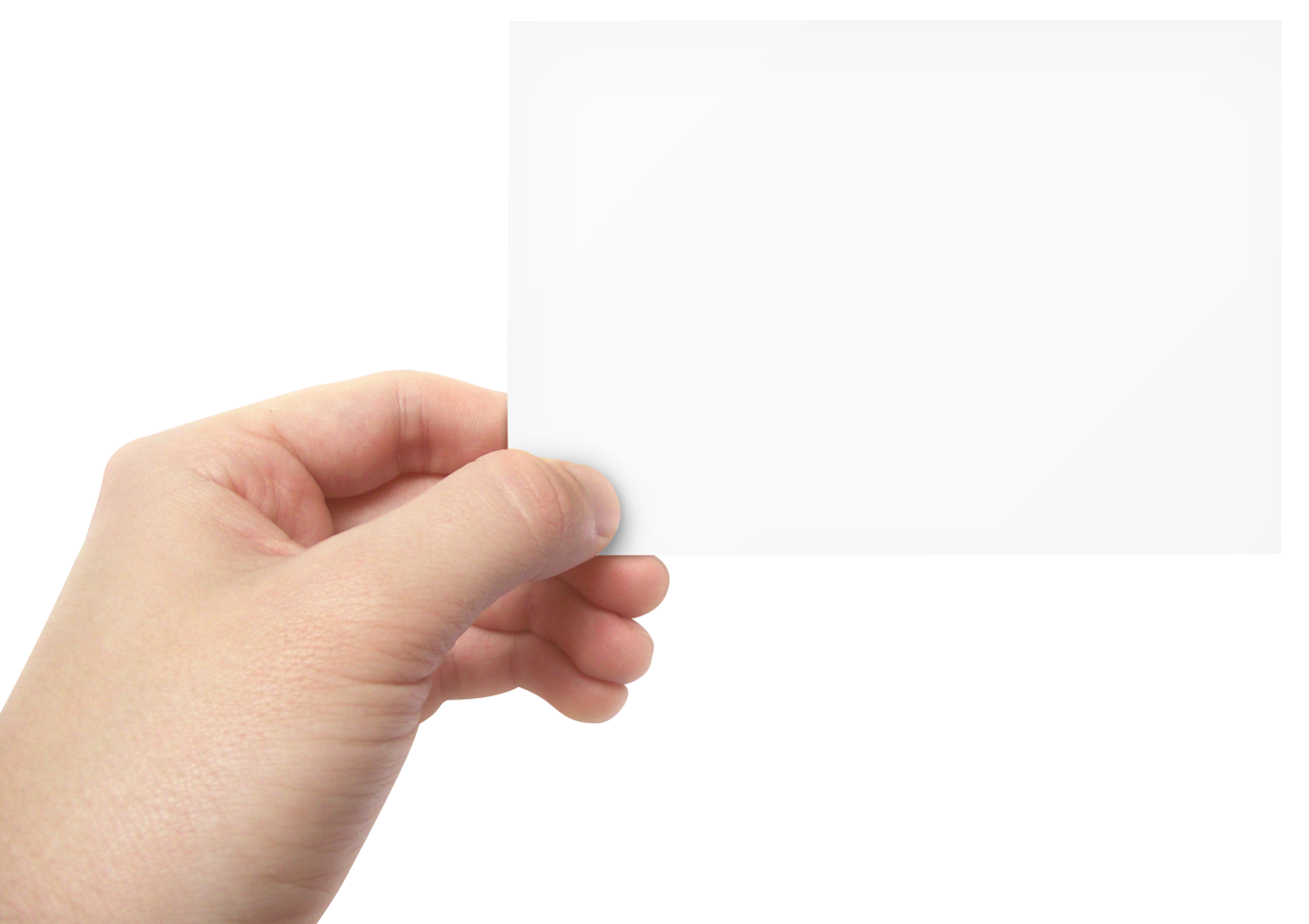 תרגול 1
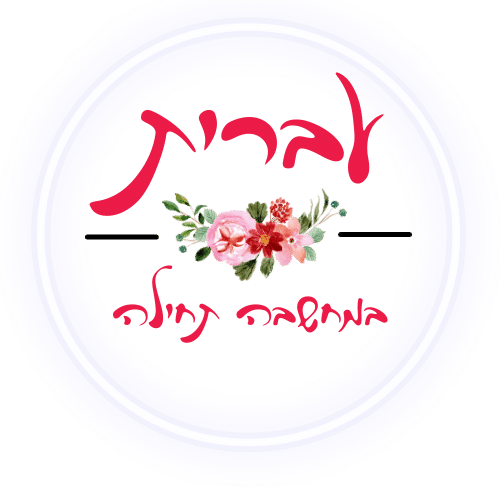 1. מה השאלה/הוראה אומרת?
דוגמה
השווה, על פי המידע במאמר, בין למידה מרחוק (למשל באמצעות תוכנת zoom) ללמידה פנים אל פנים בכיתה.
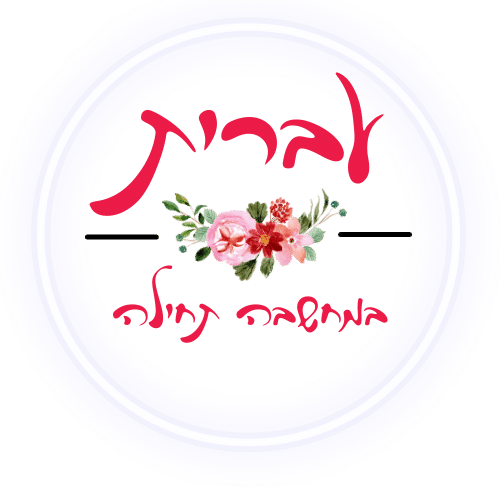 1. מה השאלה/הוראה אומרת?
איזה מידע אני יכול ללמוד מהשאלה? מה המידע שמסתתר בשאלה?
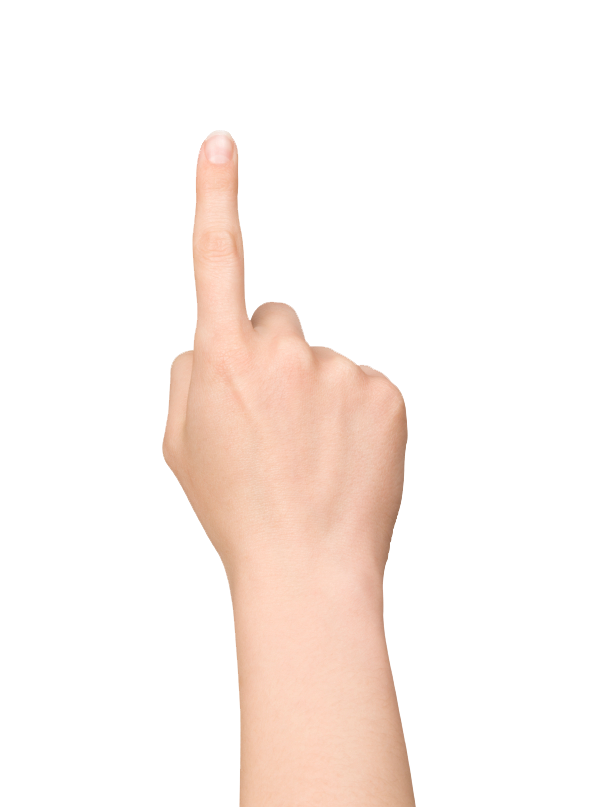 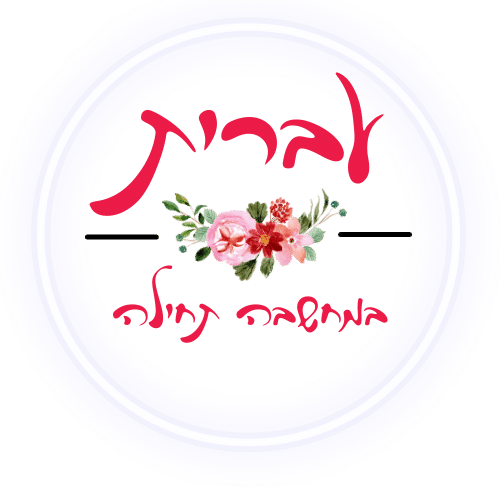 1. מה השאלה/הוראה אומרת?
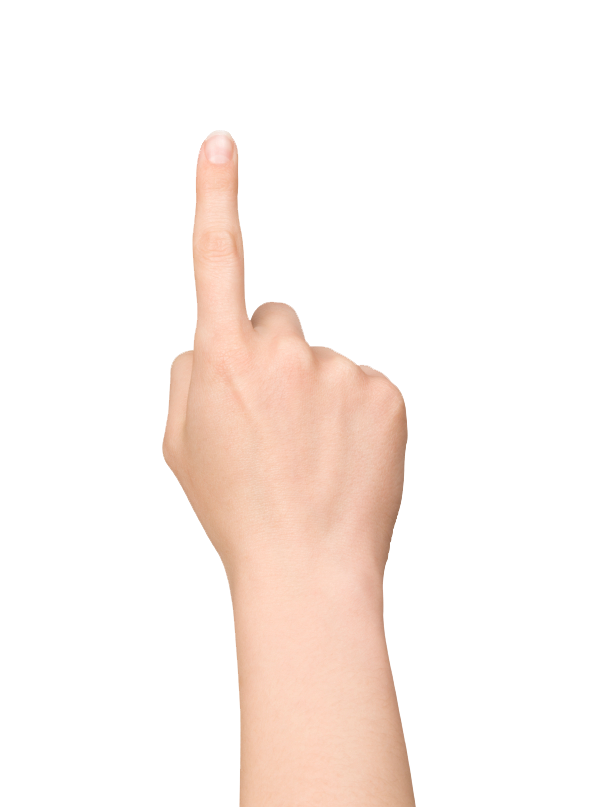 אני לומד/ת מהשאלה שבמאמר מתארים למידה מרחוק ולמידה פנים אל פנים.
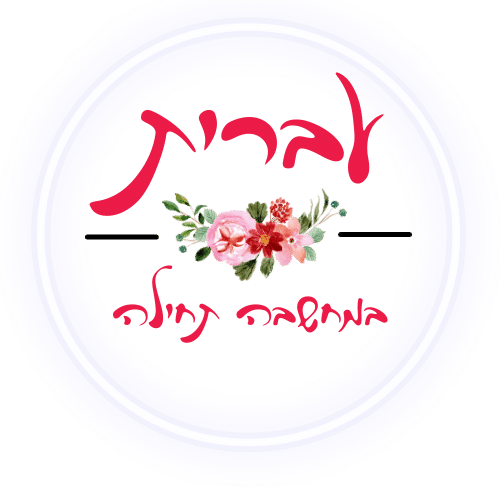 2. מה השאלה/הוראה שואלת?
מה מבקשים ממני בשאלה?
מסמנים ומבינים את מילת ההוראה.
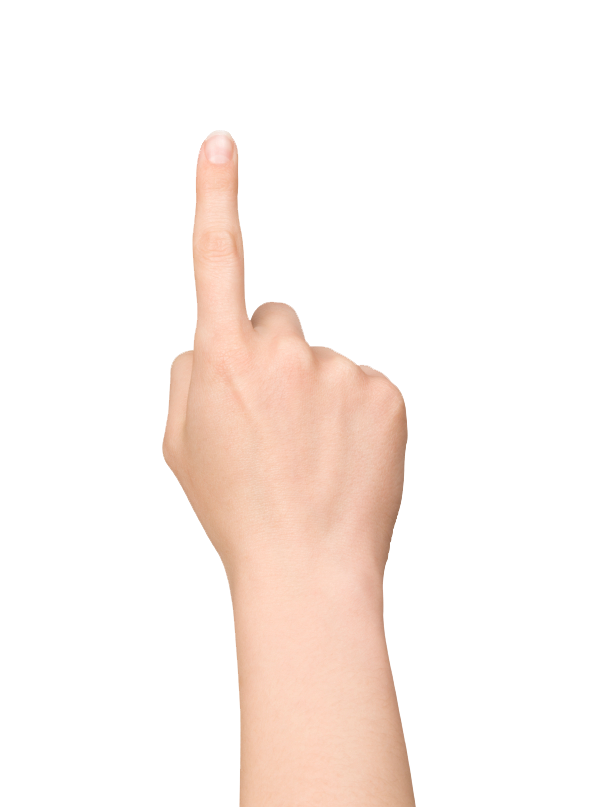 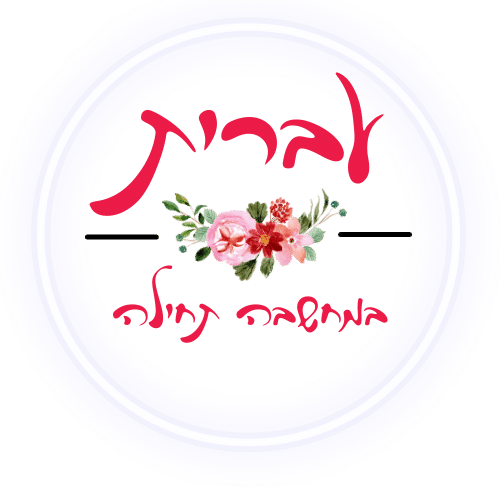 2. מה השאלה/הוראה שואלת?
יש לערוך השואה בין למידה מרחוק (למשל באמצעות תוכנת zoom) ללמידה פנים אל פנים בכיתה.
השווה, על פי המידע בטקסט, בין למידה מרחוק (למשל באמצעות תוכנת zoom) ללמידה פנים אל פנים בכיתה.
.
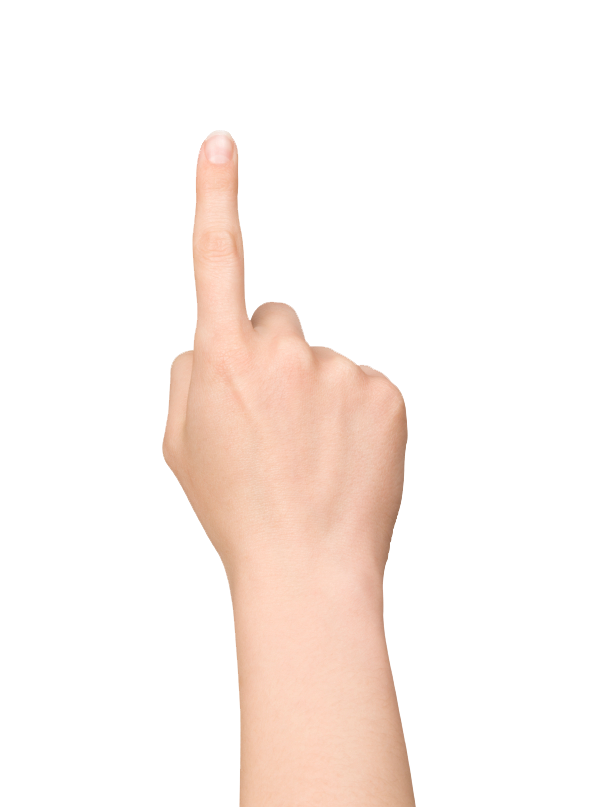 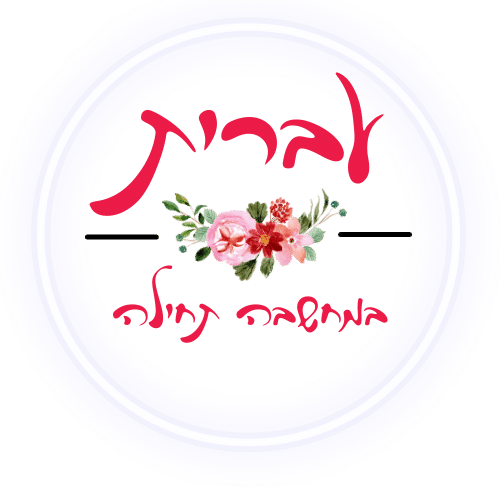 3. מה השאלה דורשת?
מה אני צריך/ה לעשות כדי לענות על השאלה? מה יהיה מבנה התשובה?
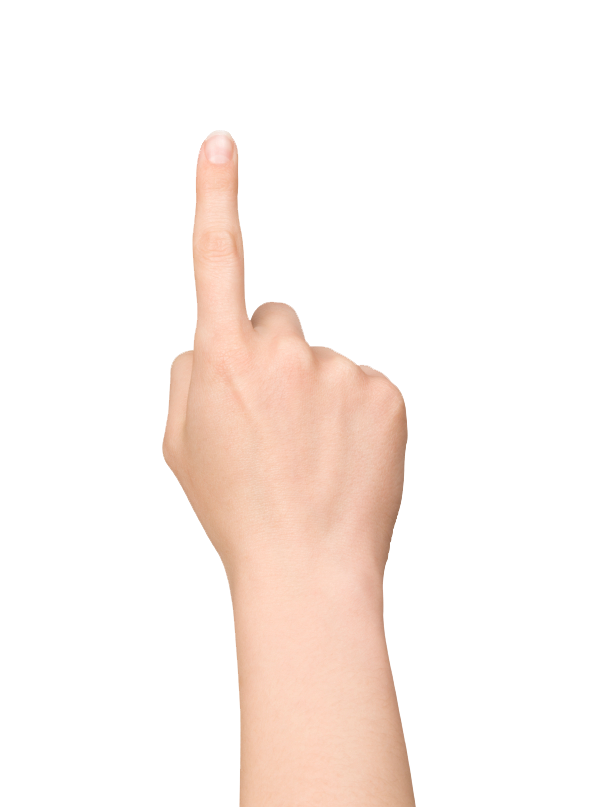 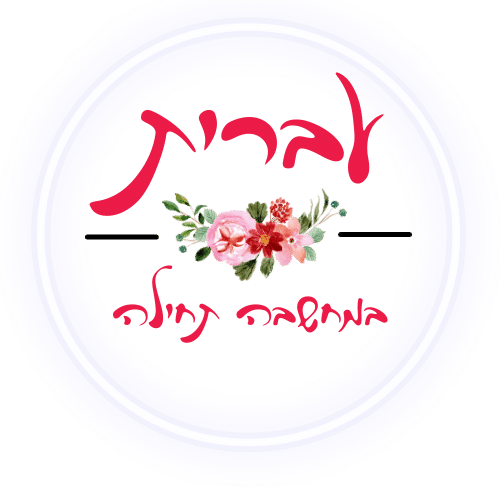 3. מה השאלה דורשת?
לחפש במאמר את המאפיינים ללמידה מרחוק ואת המאפיינים ללמידה פנים אל פנים.
למצוא במה הלמידה שווה/ שונה.
לנסח פסקת השוואה.
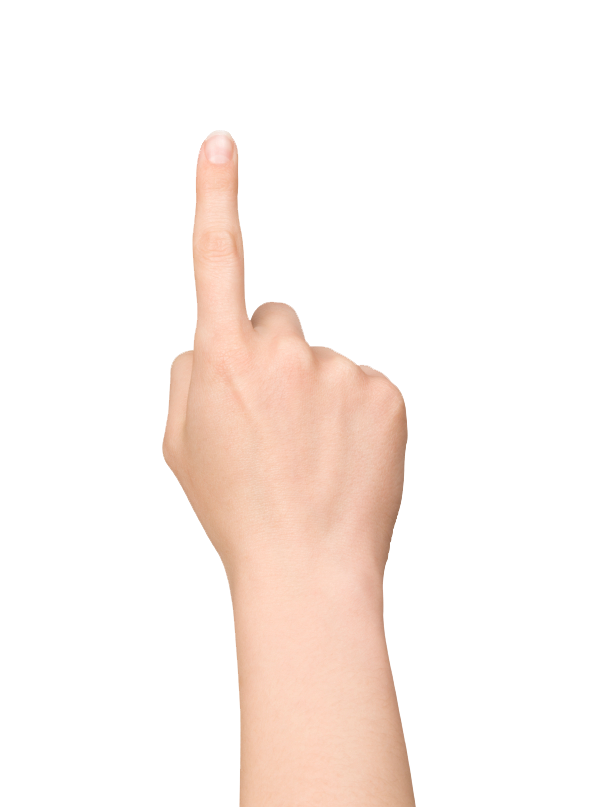 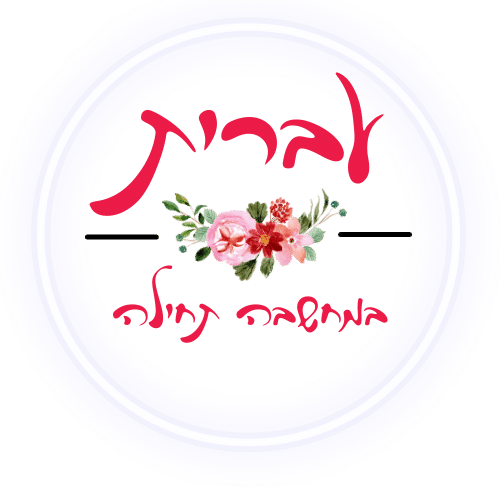 תרגול נוסף
כתבו סיכום של שני הטקסטים, והציגו בו את  הטענה העיקרית של יוסי וולפסון כלפי גני החיות (מתוך מאמר א) ואת תגובתו של שמוליק יידוב על טענה זו (במאמר ב).
בסיכומכם כתבו נימוק אחד לפחות של כל אחד מהם.
      כתבו 10 שורות לכל היותר.
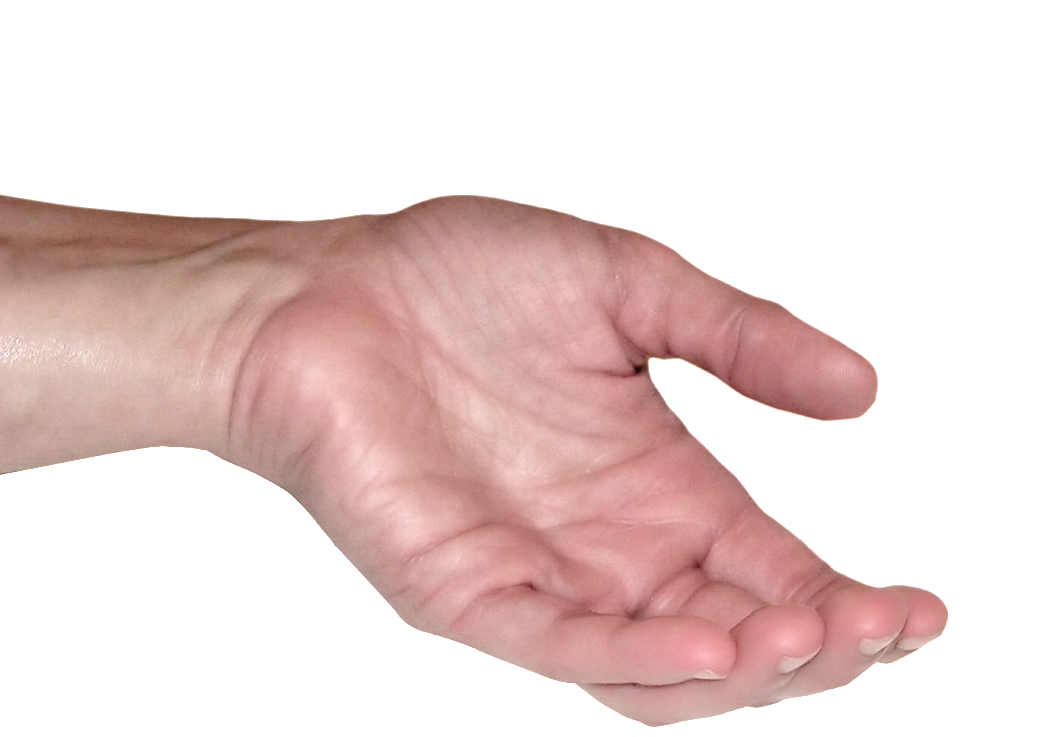 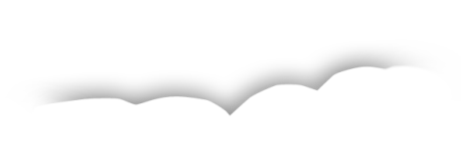 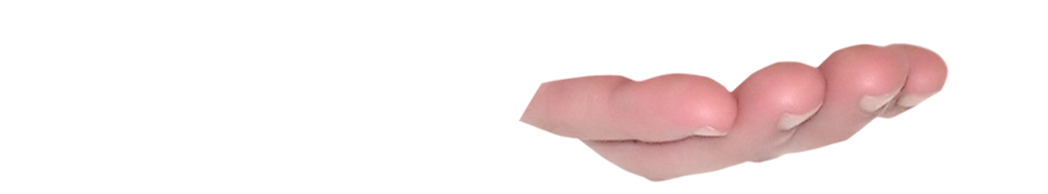 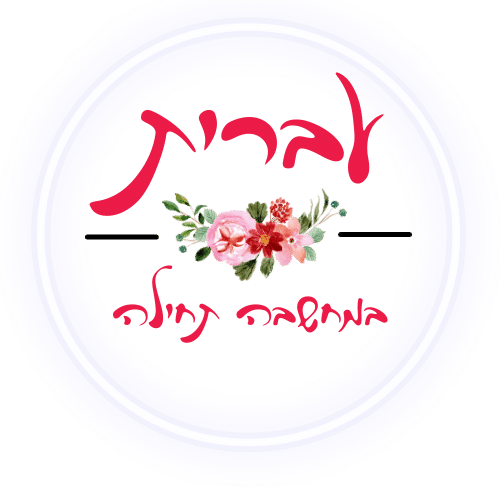 1. מה השאלה/הוראה אומרת?
כתבו סיכום של שני הטקסטים, והציגו בו את  הטענה העיקרית של יוסי וולפסון כלפי גני החיות (מתוך מאמר א) ואת תגובתו של שמוליק יידוב על טענה זו (במאמר ב).
       בסיכומכם כתבו נימוק אחד לפחות של כל אחד מהם.
      כתבו 10 שורות לכל היותר.
בטקסט יש טענה כלומר איזושהי אמירה במאמר שניתן להתווכח לגביה.
כתבו סיכום- יש בין שני המאמרים נושא משותף.
יש יותר מנימוק אחד במאמר.
ליוסי וולפסון (מחבר מאמר א') יש עמדה כלפי קיומם של גני החיות.
שמוליק יידוב (מחבר מאמר ב') כתב תגובה ליוסי וולפסון.
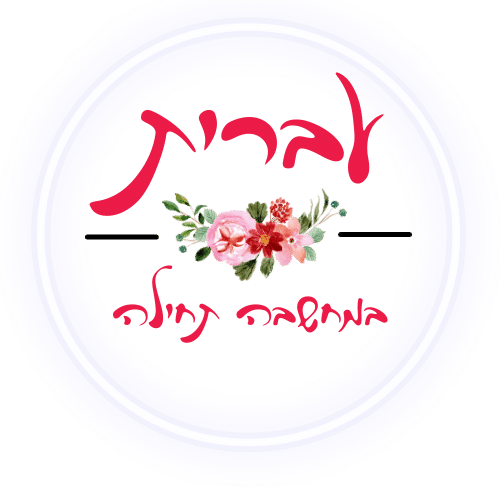 2. מה השאלה/הוראה שואלת?
כתבו סיכום של שני הטקסטים, והציגו בו את  הטענה העיקרית של יוסי וולפסון כלפי גני החיות (מתוך מאמר א) ואת תגובתו של שמוליק יידוב על טענה זו (במאמר ב).
       בסיכומכם כתבו נימוק אחד לפחות של כל אחד מהם.
      כתבו 10 שורות לכל היותר.
יש לכתוב סיכום ממזג.
הסיכום יהיה 10 שורות לכל היתר
בסיכום להציג לכל כותב טענה ונימוק
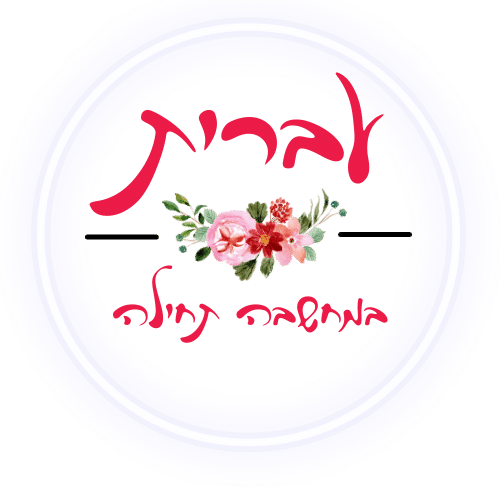 3. מה השאלה/הוראה דורשת?
כתבו סיכום של שני הטקסטים, והציגו בו את  הטענה העיקרית של יוסי וולפסון כלפי גני החיות (מתוך מאמר א) ואת תגובתו של שמוליק יידוב על טענה זו (במאמר ב).
       בסיכומכם כתבו נימוק אחד לפחות של כל אחד מהם.
      כתבו 10 שורות לכל היותר.
למצוא במאמר א את הטענה והנימוק של יוסי וולפסון.
למצוא במאמר ב' את התגובה של שמוליק יידוב ליוסי וולפסון.
לכתוב את הסיכום.
לבחור מבנה לסיכום.
למצוא את היחס בין הכותבים:
הסכמה / ניגוד/ הוספה.
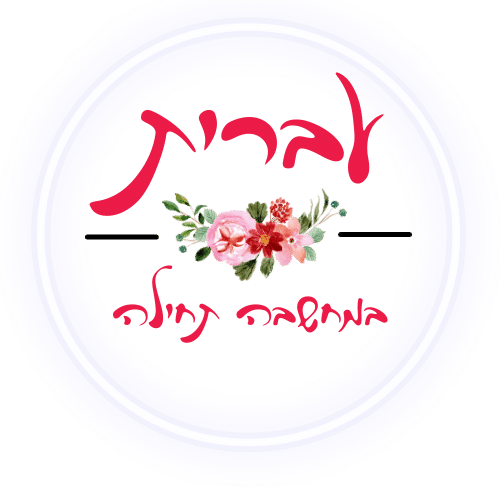 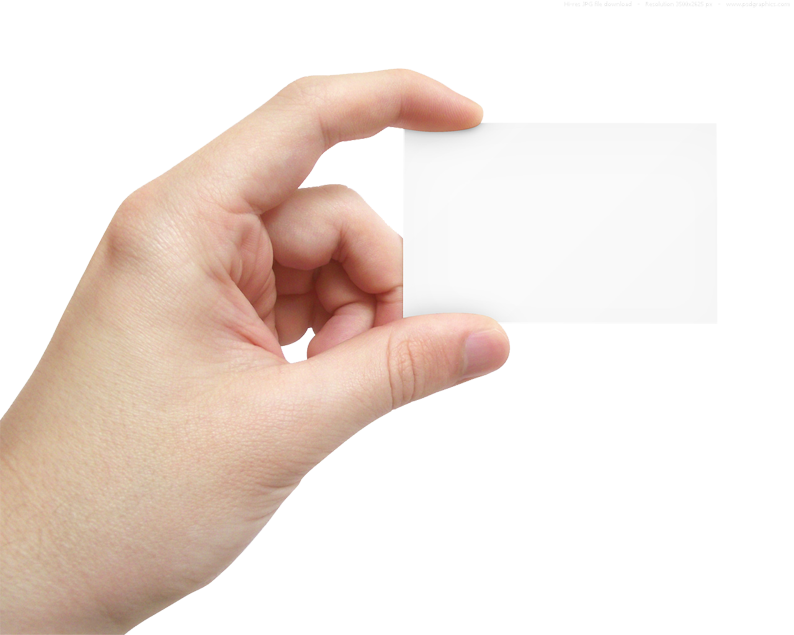 תרגול 3
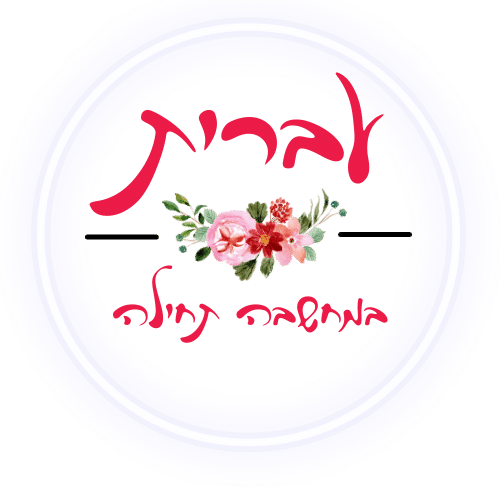 1. מה השאלה/הוראה אומרת?
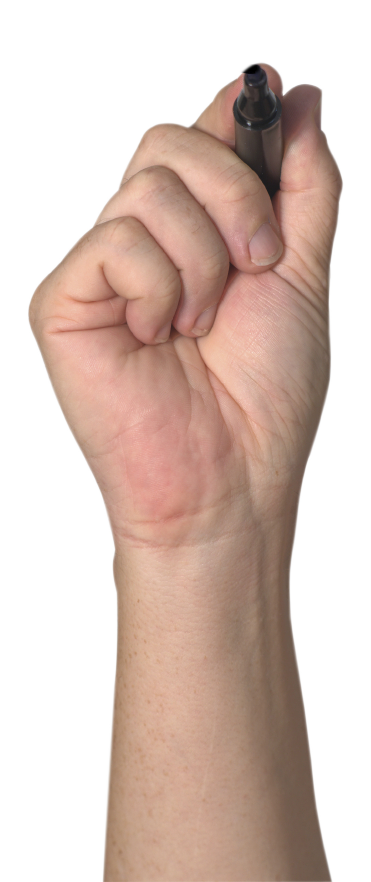 2. מה השאלה/הוראה שואלת?
תארו, על פי שני הטקסטים, את תופעת הקניות ברשת בקרב בני נוער בישראל.
3. מה השאלה/הוראה דורשת?
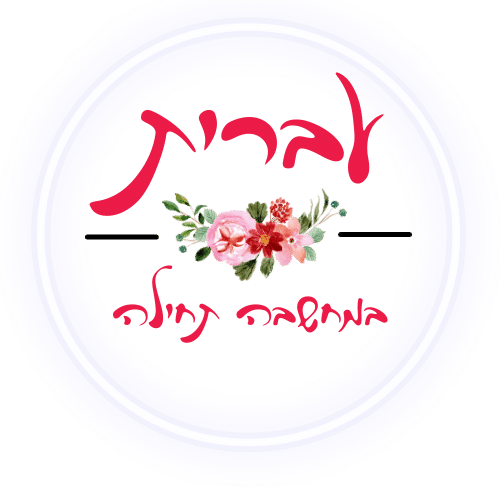 [Speaker Notes: Right click on the chart area and select “Edit data…” in order to change levels in Excel]
תארו, על פי שני הטקסטים, את תופעת הקניות ברשת בקרב בני נוער בישראל.
1. מה השאלה/הוראה אומרת?
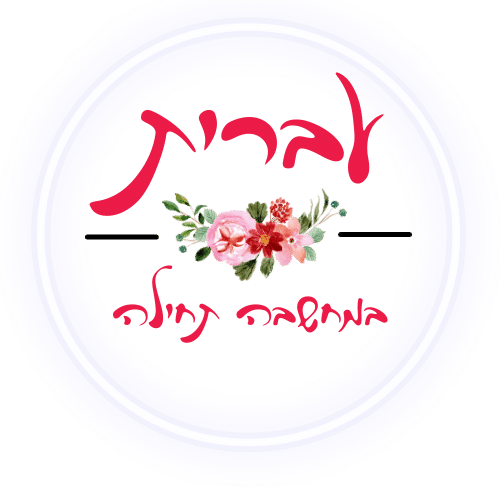 [Speaker Notes: Right click on the chart area and select “Edit data…” in order to change levels in Excel]
תארו, על פי שני הטקסטים, את תופעת הקניות ברשת בקרב בני נוער בישראל.
2. מה השאלה/הוראה שואלת?
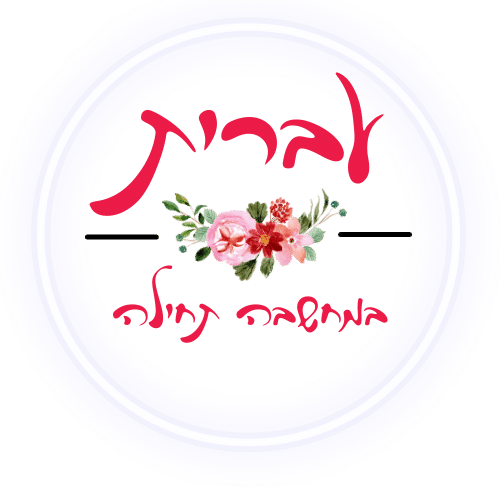 [Speaker Notes: Right click on the chart area and select “Edit data…” in order to change levels in Excel]
תארו, על פי שני הטקסטים, את תופעת הקניות ברשת בקרב בני נוער בישראל.
3. מה השאלה/הוראה דורשת?
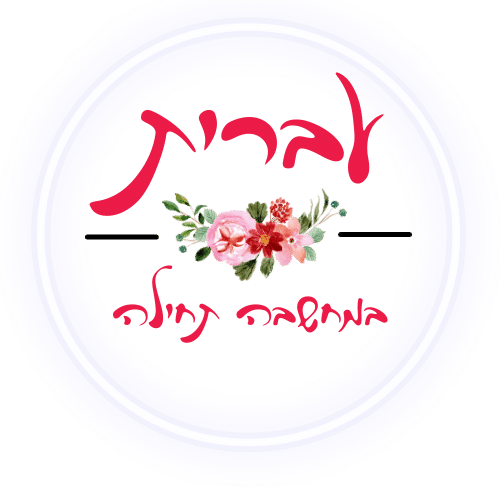 [Speaker Notes: Right click on the chart area and select “Edit data…” in order to change levels in Excel]
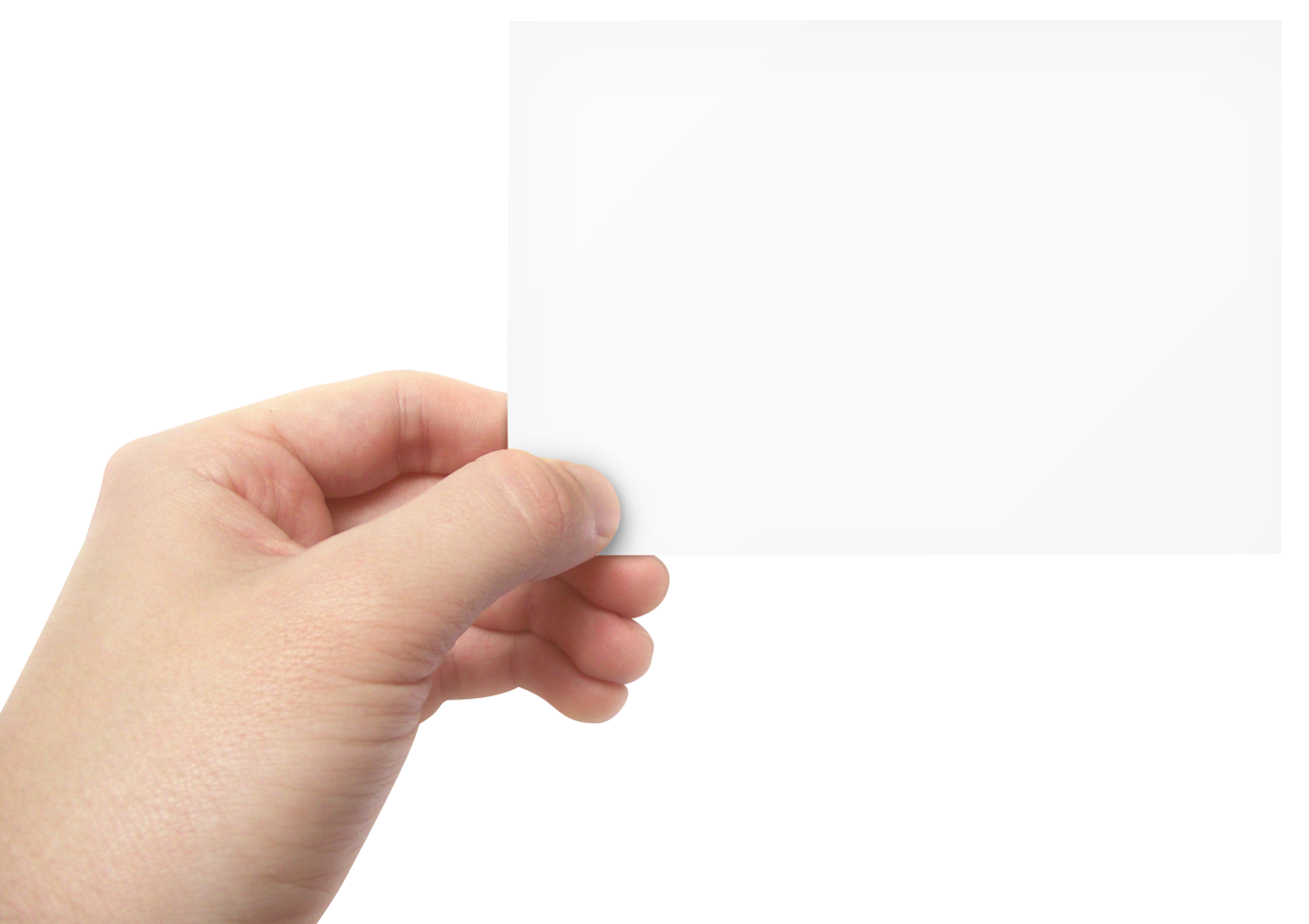 מה תעשו אחרת בעקבות למידת המיומנות?
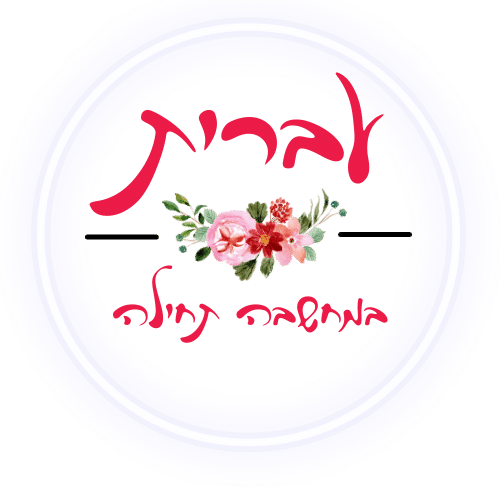 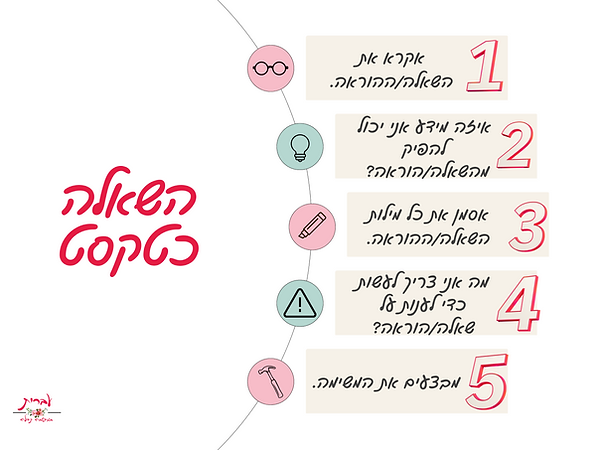 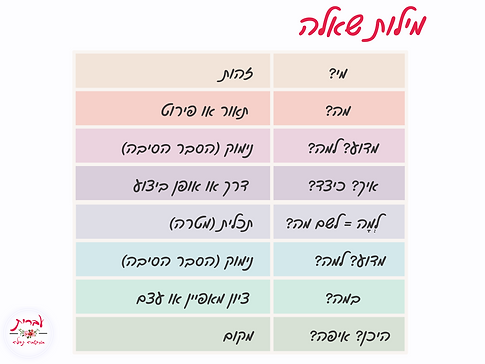 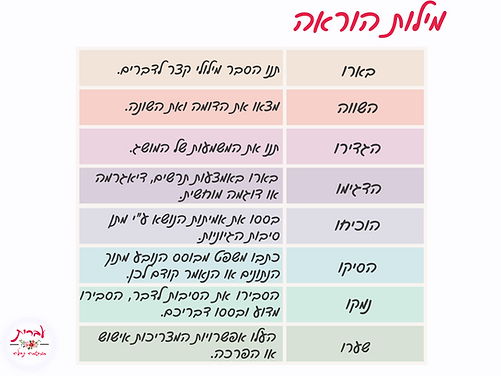